PREX / CREX   Status

                                      Jan 25,  2018
               Bob Michaels, on behalf of the PREX collaboration.

Wiki
https://prex.jlab.org/wiki/index.php/Main_Page


http://prex.jlab.org/cgi-bin/DocDB/public/DocumentDatabase


http://hallaweb.jlab.org/parity/prex
docDB
( private  and  public )
Web page
p1 / 18
Robert  Michaels,  Hall A Collaboration Meeting, Jan 25, 2018
PREX     and     CREX
Electroweak   Asymmetry  in  
Elastic   Electron-Nucleus  Scattering :

      Z0   sees  the  neutrons
48Ca
208Pb
2
+
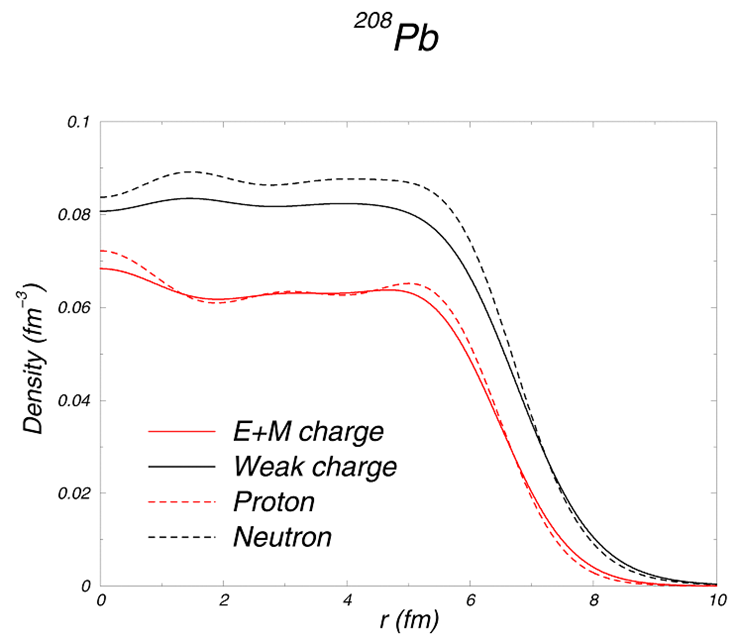 C. J. Horowitz
(PREX-I)    PRL 108  (2012)  112502
243 citations, Jan 2018
Neutron  Skin
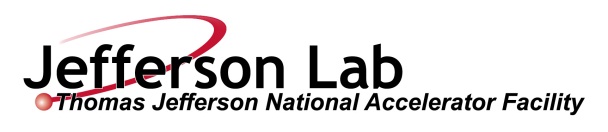 1/15
CREX
PREX
* contact persons
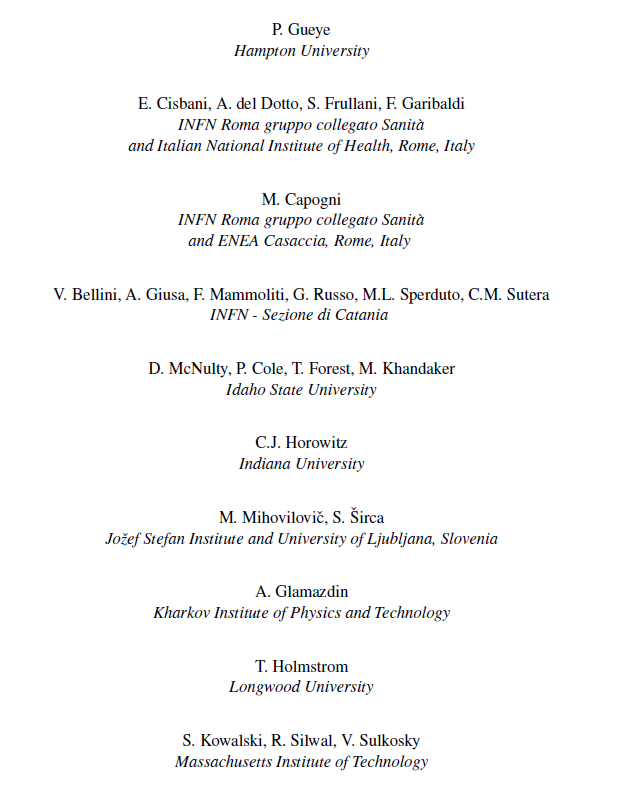 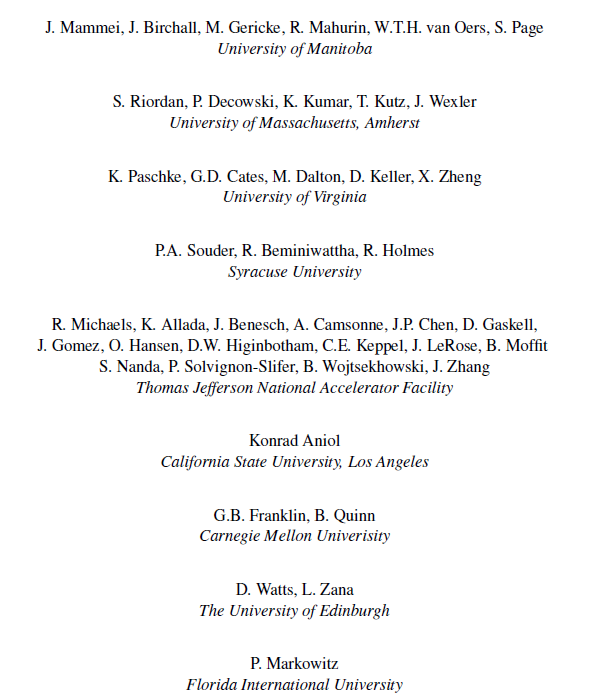 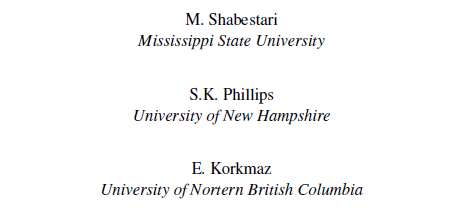 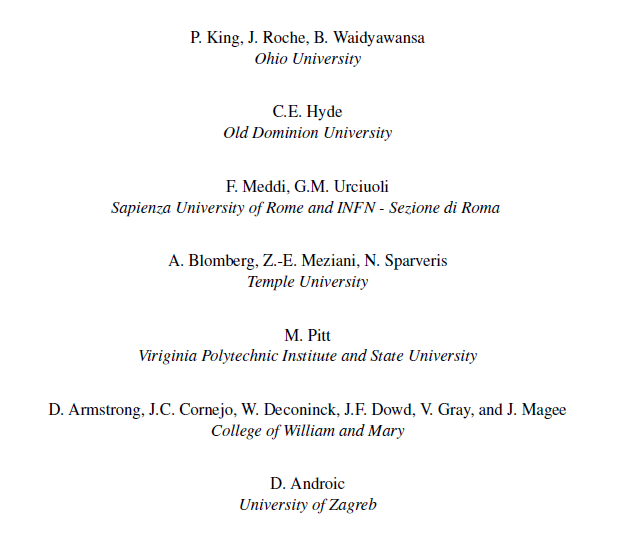 p3 / 18
Neutron  Skin   vs   Mass Number  A
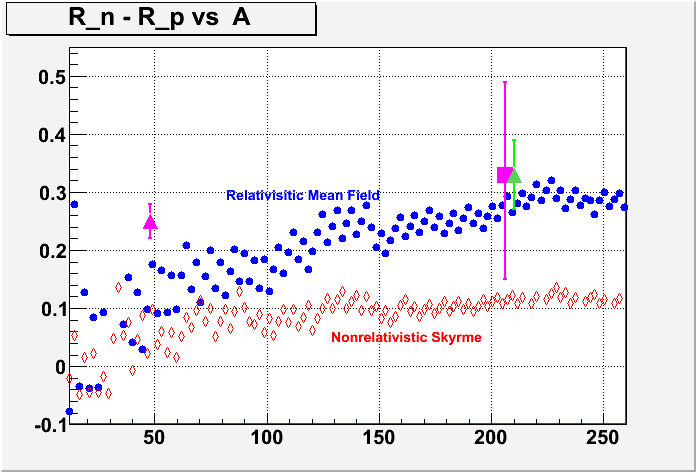 PREX-I
C-REX
PREX-II
published
Approved  proposal
Approved  proposal
RN – RP   (fm)
Theory  :  P. Ring et al.  NPA 624, 349 (1997)
A
Robert  Michaels,  Hall A Collaboration Meeting, Jan 25, 2018
p4 / 18
“Ab Initio”   (exact  microscopic)  calculations   of   Rskin  for 48Ca  have recently been published.    G. Hagen et al.,  Nature Physics 12, 186 (2016).   
Can be compared  to  Density  Functional  Theory (the red and blue points)  and   Dispersive  Optical  Model (DOM).
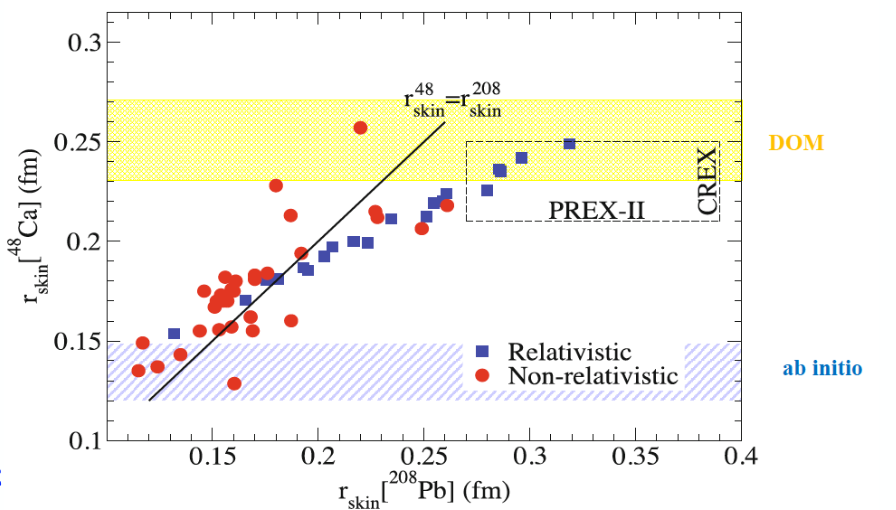 W. Dickhoff, et al.
PRL 119, 222503 (2017)
Fattoyev, Piekarewicz
PRC 86, 015802 (2012)
G. Hagen,  et al.
Nature 12, 186 (2015)
p5 / 18
LIGO   has  recently  (2017)  detected  a  Neutron Star  Merger
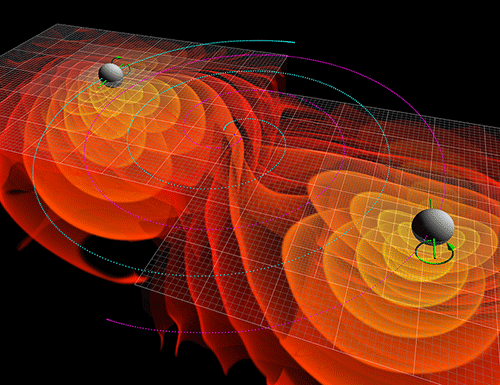 Tidal  Deformability  ( Λ ) vs Neutron Star  Radius  (  R  ). 
Upper limit of  Λ  from  LIGO  data.   Points:   RMF models.
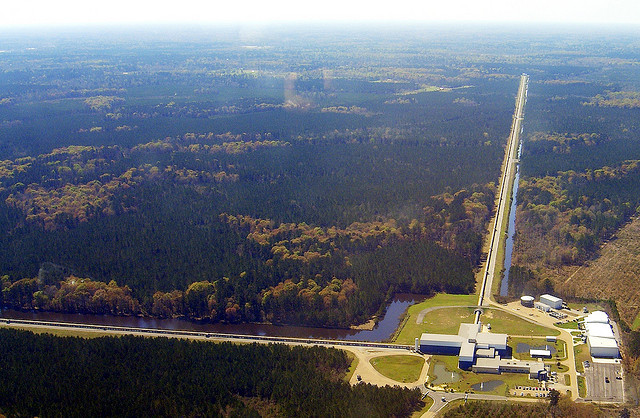 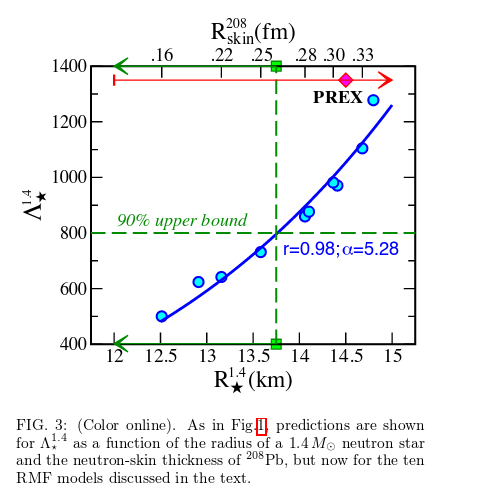 PREX  constrains  the equation of  state of  neutron-rich matter.    If  data are inconsistent  it  could  signal  a  phase  transition  at  the  extremely high  density  of  neutron  stars.
Fattoyev, Piekarewicz, Horowitz  arXiv 1711.06615
Robert  Michaels,  Hall A Collaboration Meeting, Jan 25, 2018
p6 / 18
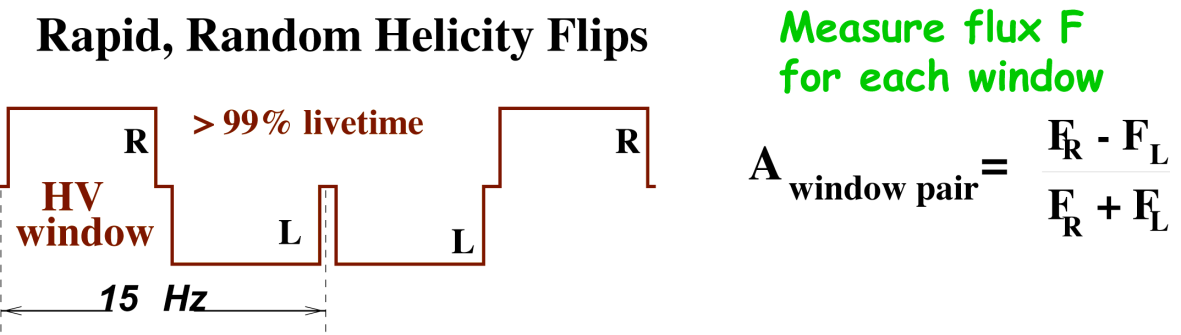 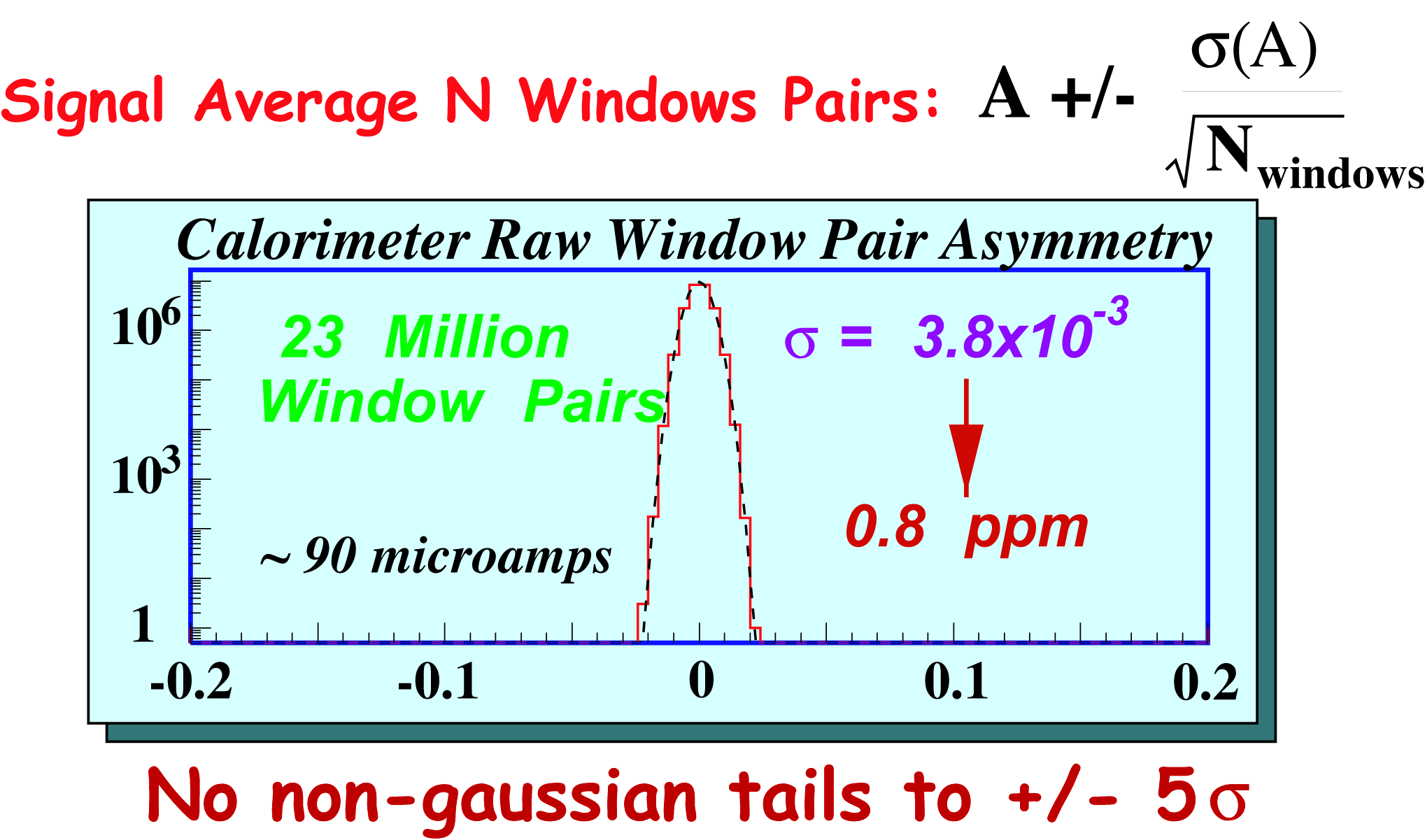 Flux Integration Technique:
C-REX :  140 MHz
PREX:   500 MHz
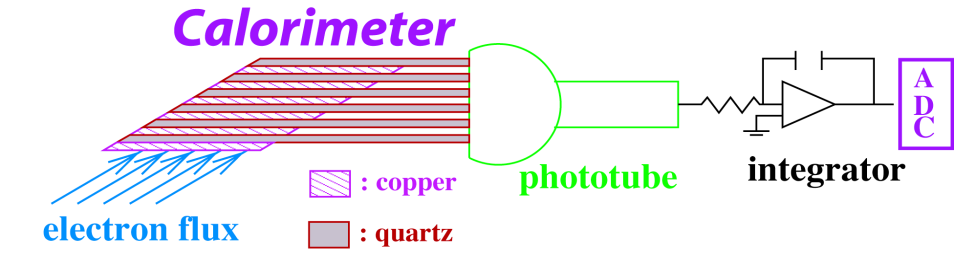 Parity   Experiment  Method
(integrating   mode)
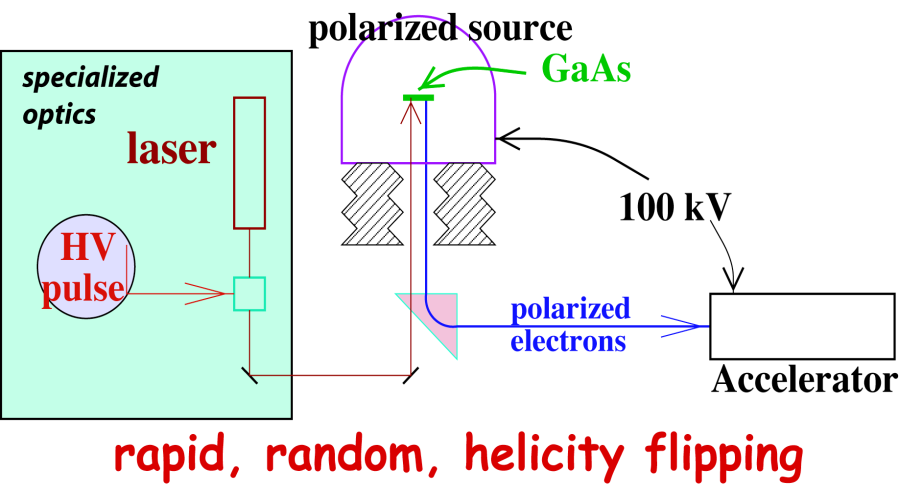 Example  :   HAPPEX
Hall Configuration
Credit:  Robin Wines
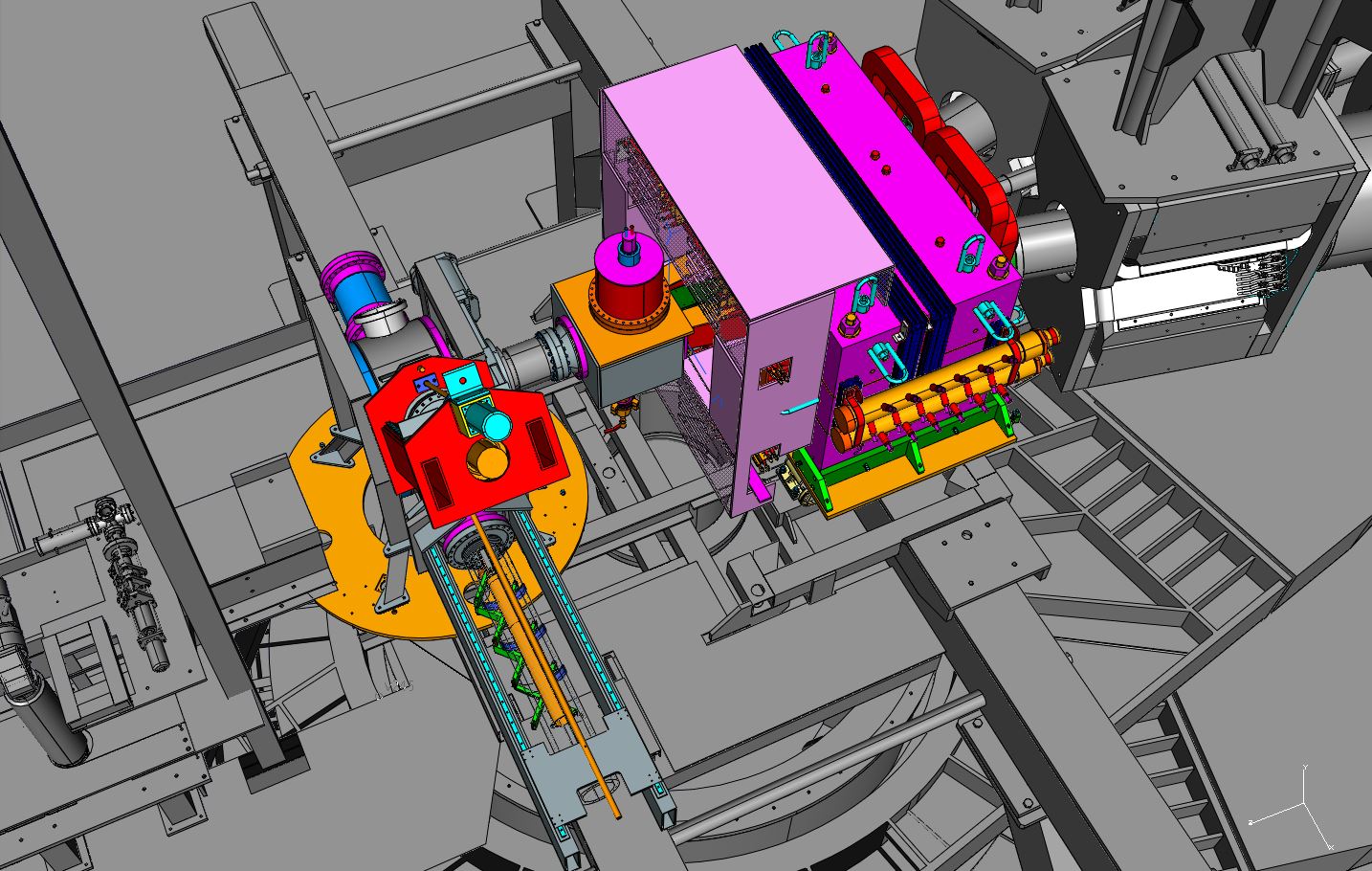 Resistive Q1 Magnets
Septum
Collimator
Scattering Chamber
beam
Septum Support
ERR Design Drawings
Robert  Michaels,  Hall A Collaboration Meeting, Jan 25, 2018
8
ERR Design Drawings
New  apparatus  in  target  region
Credit:  Robin Wines
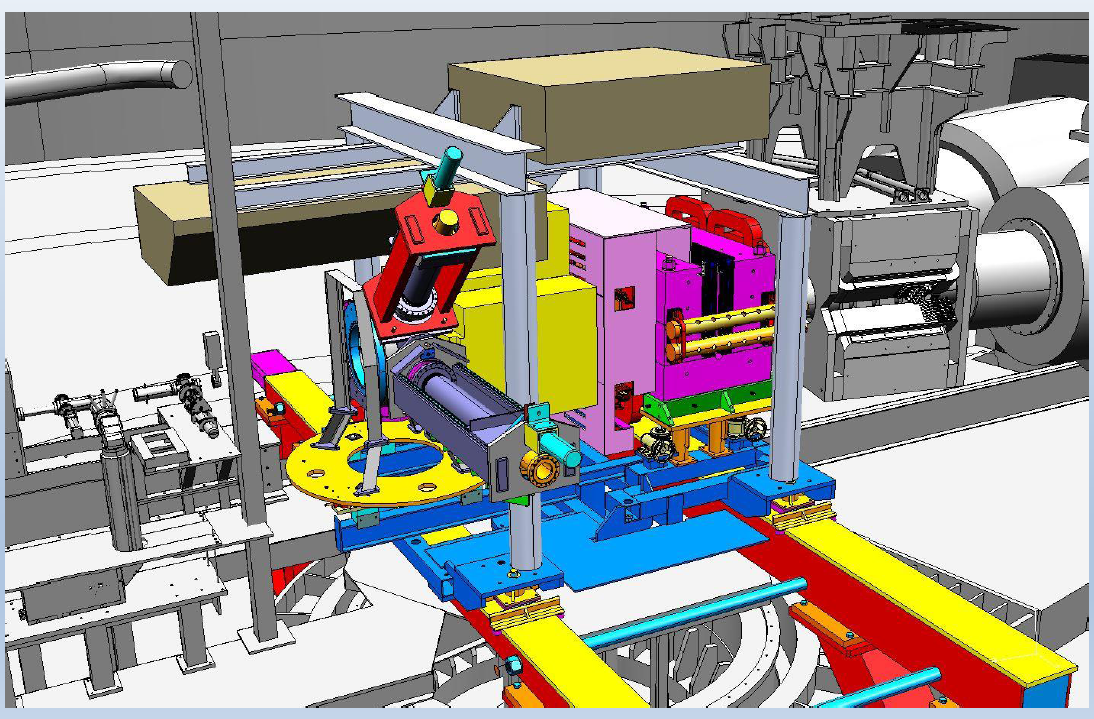 Skyshine  shield
Target
Septum Magnet
collimator
HRS  Quad 1
beam
Man-weeks  design
24 Man-weeks  engineering
(minus   target)
Jessie Butler:   ~70 days 	 	             installation
Robert  Michaels,  Hall A Collaboration Meeting, Jan 25, 2018
p9 / 18
New PREX / CREX Scattering Chamber
Silviu  Covrig   &   target  group
One cryo-cooled production target ladder and one calibration-target  ladder.
Improved (hard) vacuum seals 
Run PREX  and CREX with  one  installation
Small chamber  allows  efficient  shielding
Beam
Septum  magnet
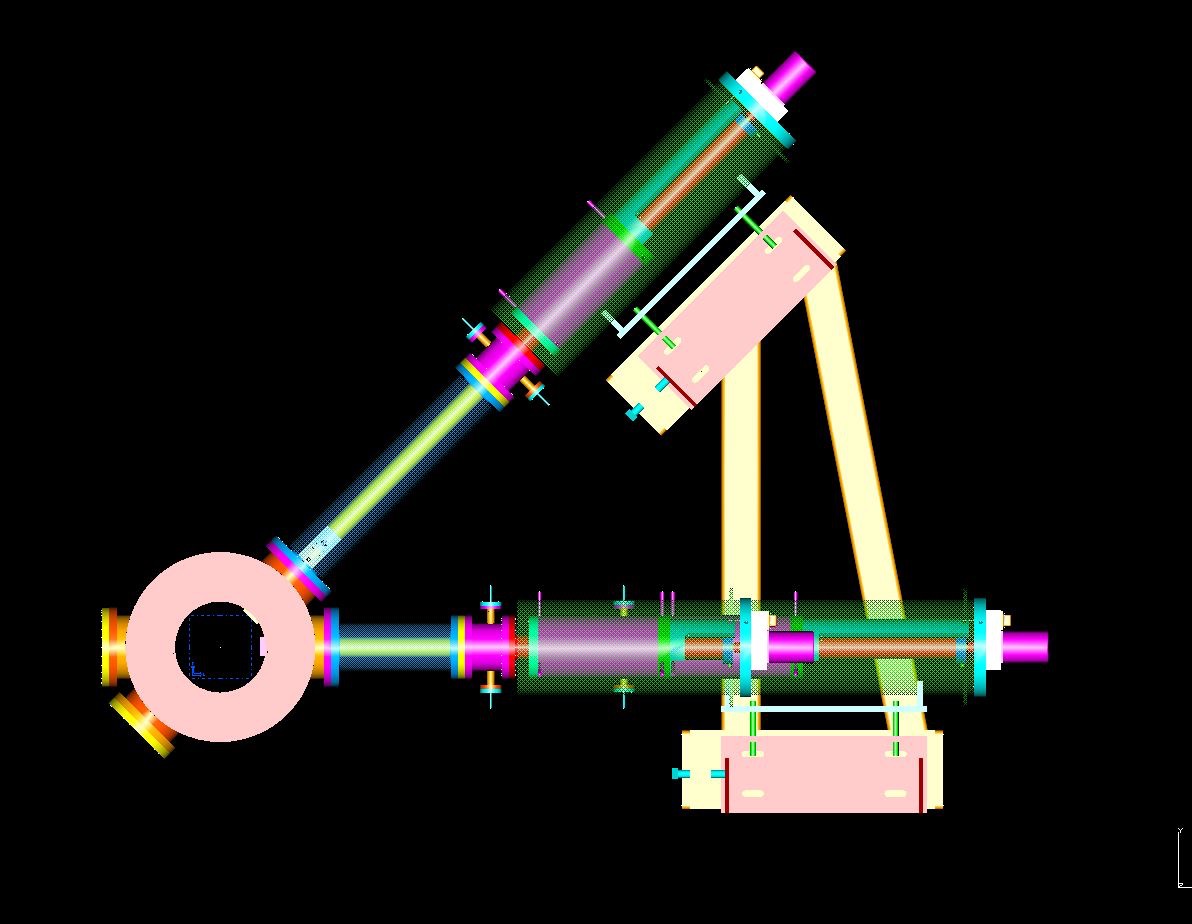 Collimator Box
Scattering Chamber
Beam
10 / 18
10
Collimator  Box   -- located  after  target,  intercepts  small-angle 	scatters  so  they  don’t   hit  beamline  elements.
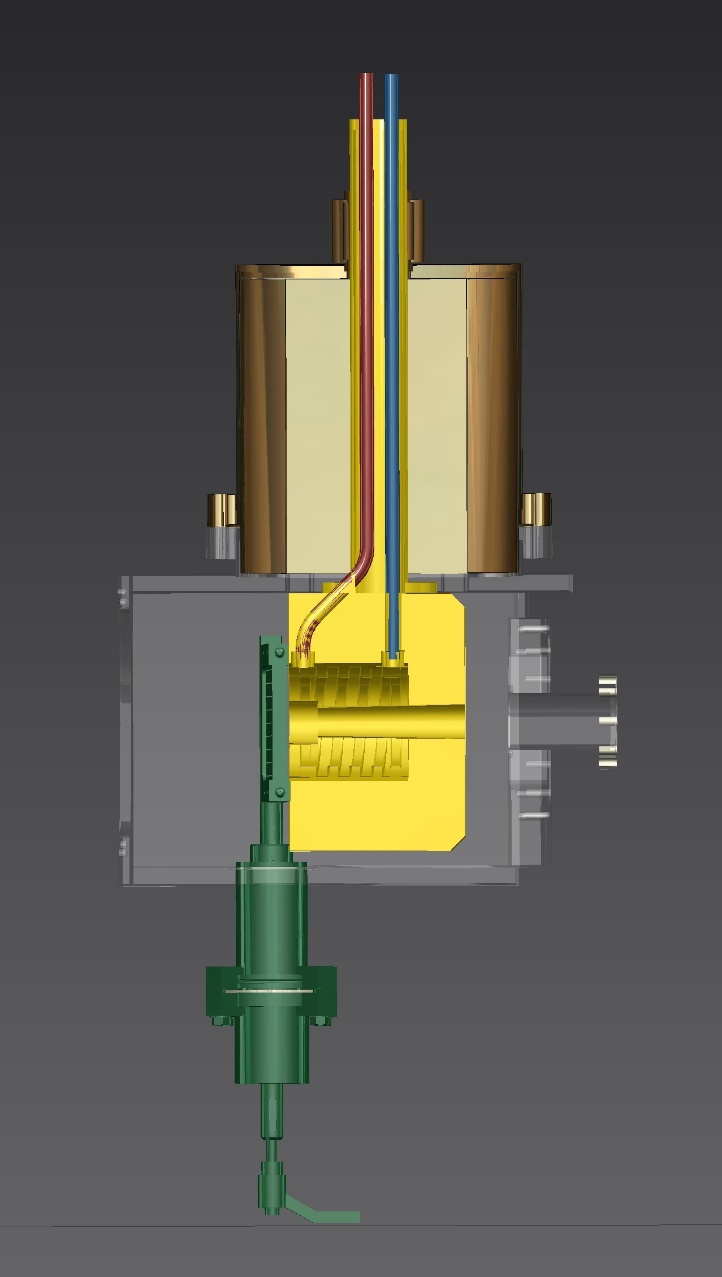 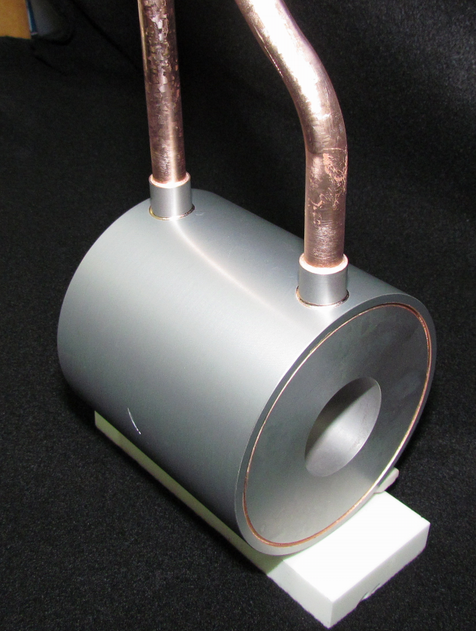 Cu / W
collimator
coolant
Septum  Magnet
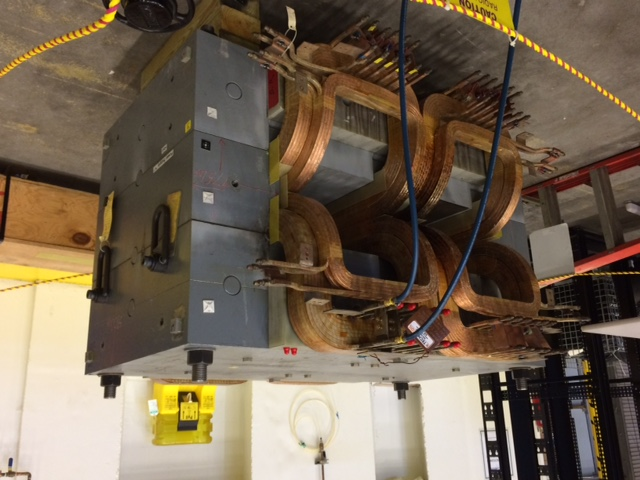 beam
Sieve slits
Robert  Michaels,  Hall A Collaboration Meeting, Jan 25, 2018
11
Dustin  McNulty   (Idaho  State)
Krishna  Kumar  (Stony  Brook)
PREX/CREX Detectors
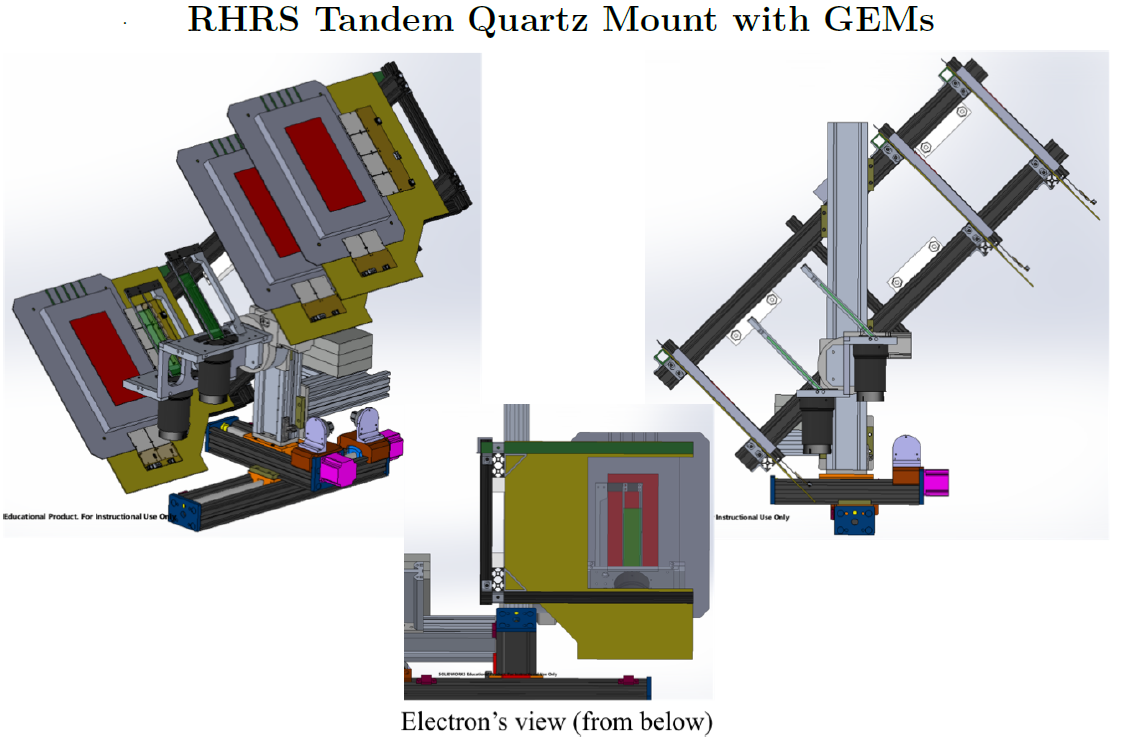 GEMs (3)
Quartz (2)
Quartz (2)
Robert  Michaels,  Hall A Collaboration Meeting, Jan 25, 2018
p12 / 18
Integrating Detectors
Dustin  McNulty   (Idaho  State)
Krishna  Kumar  (Stony  Brook)
Placed above the VDCs in  HRS detector stack
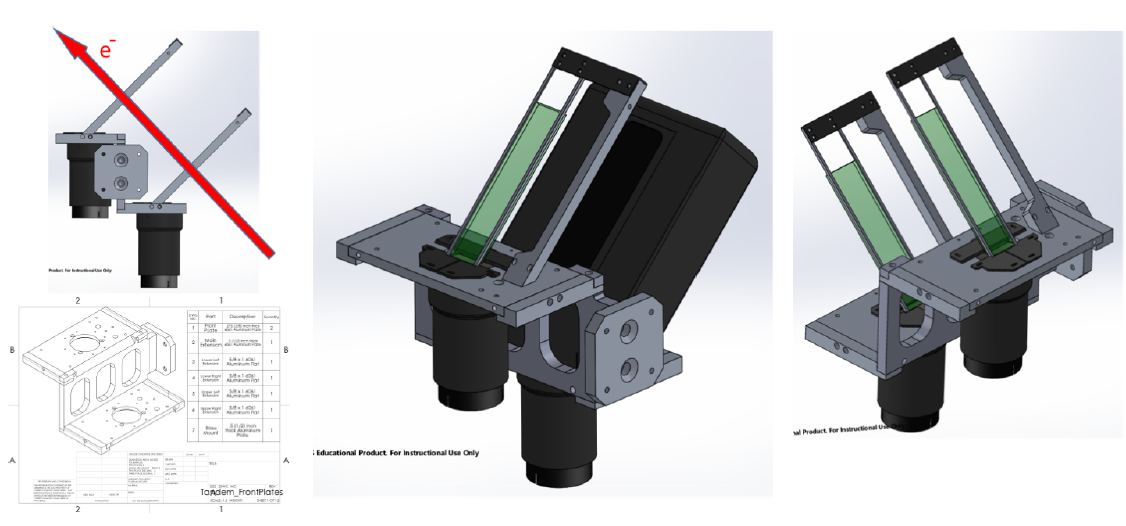 Quartz  bar
PMT
Two  (redundant)  quartz  bars,  which  intercept   elastically  						scattered  electrons.  
We  integrate   this  signal  for  our  main  signal.
Design similar  to  PREX-I.   Beam tests at Mainz  confirm  simulation.
p13 / 18
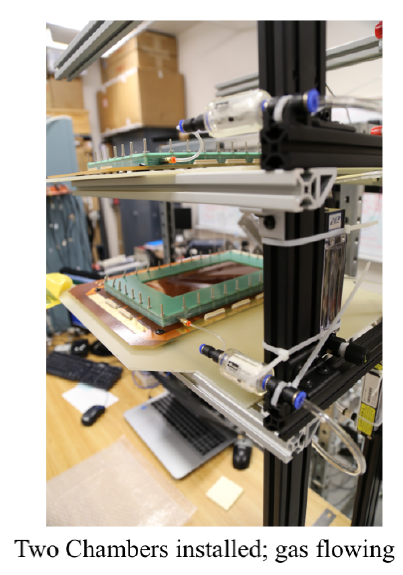 GEMs
Dustin  McNulty   (Idaho  State)
Krishna  Kumar  (Stony  Brook)
Supplement  the VDCs in HRS

So we can do Q2 measurements at  ~1 uA   (rates  high)

These are “small”  10 x 20 cm2
             400 um pitch

Capitalizes  on  SBS  developments  (INFN / Uva)
Robert  Michaels,  Hall A Collaboration Meeting, Jan 25, 2018
p14 / 18
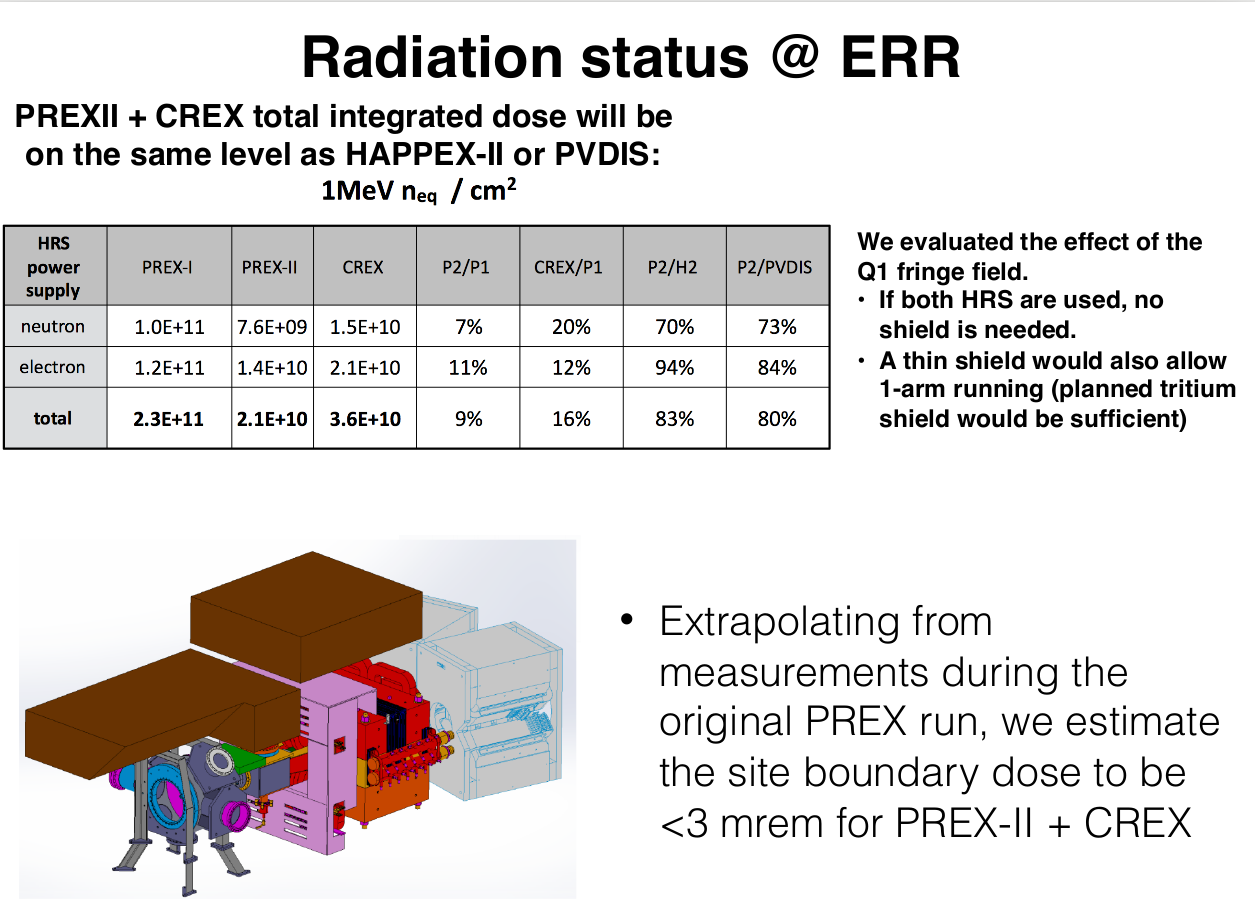 p15 / 18
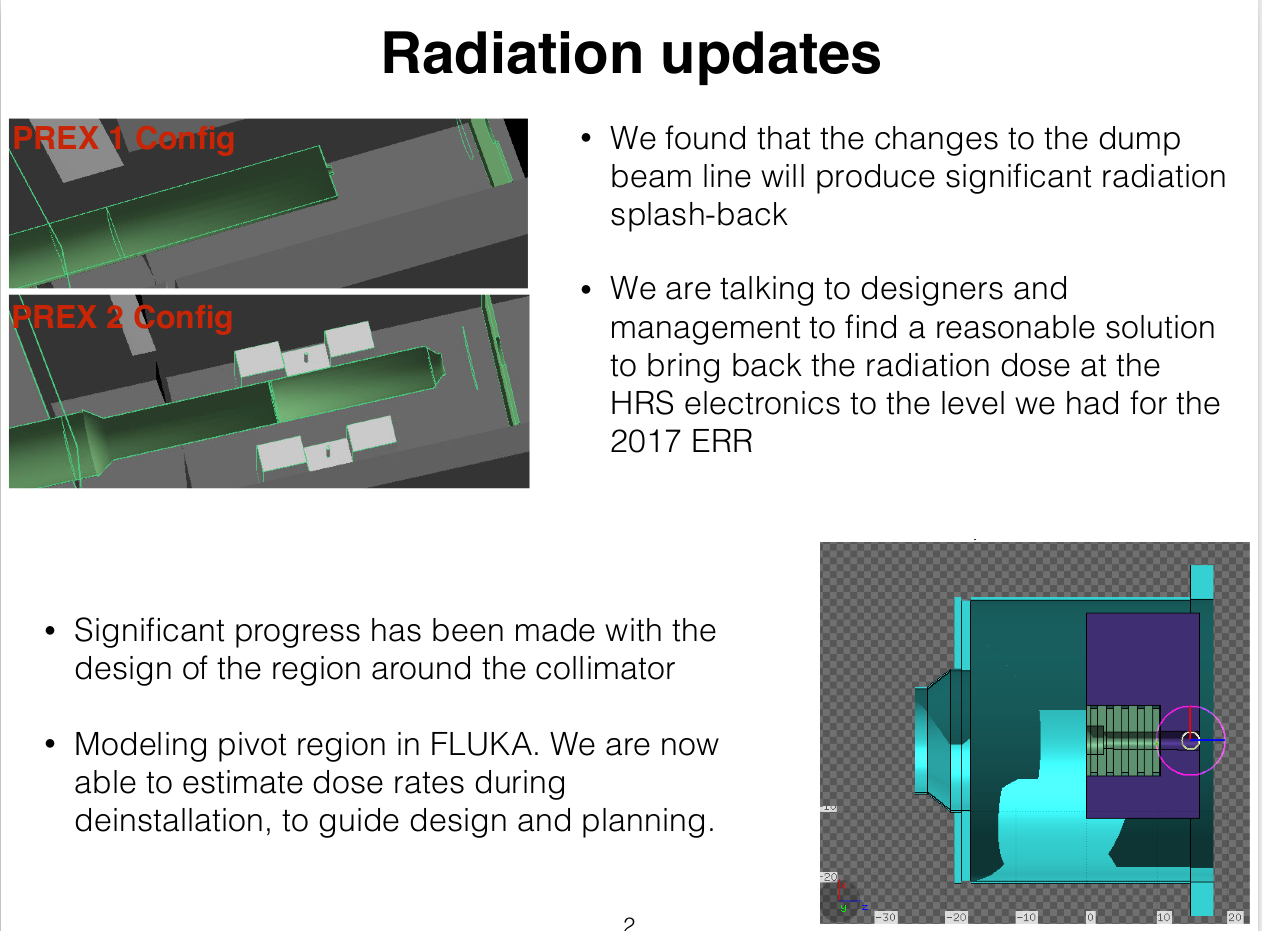 PREX /  CREX   Experiments
PREX-2: 3% stat, 0.06 fm 
CREX:  2.4% stat, 0.02fm
PREX-II
 E=1.1 GeV,  5o
A=0.6 ppm
70 μA, 25+10 days
CREX
E=1.9 GeV, 5o
A = 2.3 ppm
150 μA, 35 + 10 days
PREX-I
 E=1.1 GeV, 5o
A=0.6 ppm
*Experience suggests that leading systematic errors can be improved beyond proposal
Achieved, published
statistics limited result, systematics well under control
p 17 / 18
17
PREX,  C-REX  :   Summary
Fundamental   Nuclear   Physics  with many   applications.
	Results are highly anticipated by a broad community.

PREX-I   achieved  systematic  error  goals           

 Problems  being  fixed:   
	shielding   and   rad-hard  vacuum  seals.

PREX-II   &  C-REX    passed  the  Experiment  Readiness Review (ERR)  in  2017

Please  join  us !
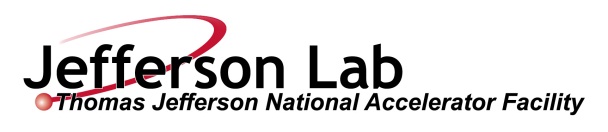 Robert  Michaels,  Hall A Collaboration Meeting, Jan 25, 2018